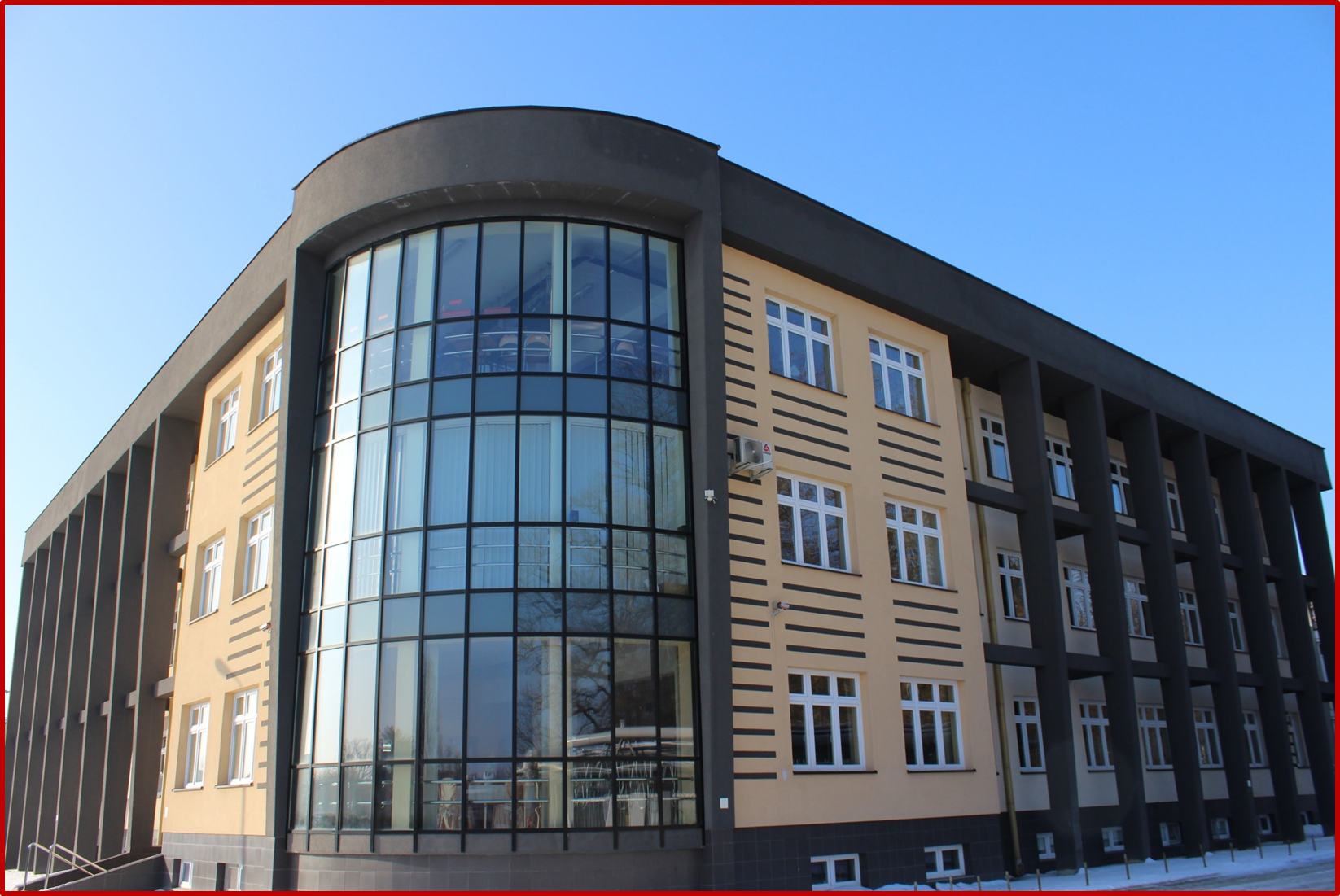 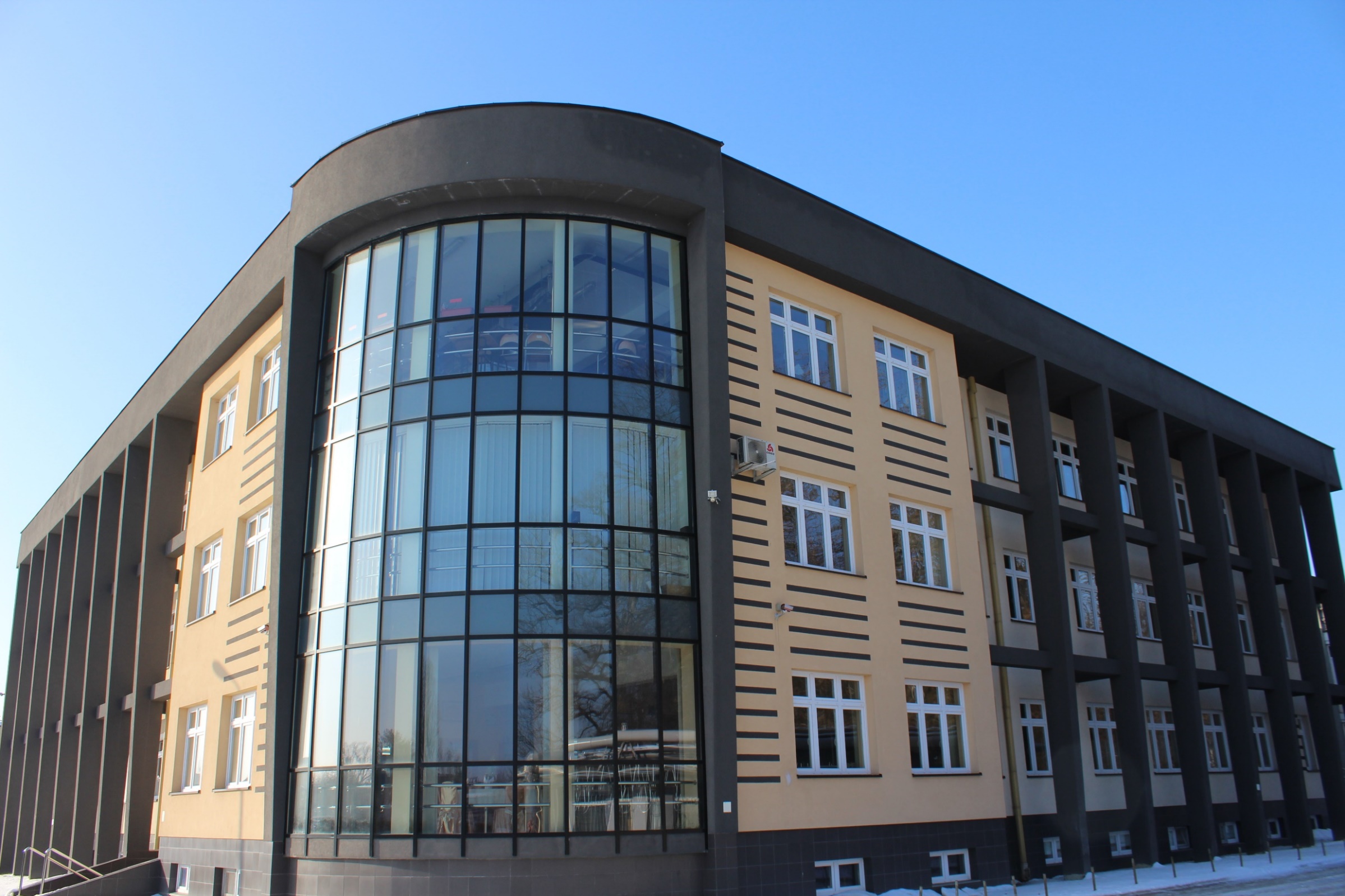 Zespół Szkół Gospodarczych im. Mikołaja Spytka-Ligęzy w Rzeszowie
Technikum nr 4
	Technik żywienia i usług gastronomicznych

	Technik hotelarstwa

	technik usług kelnerskich

	Technik organizacji turystyki

	Technik przemysłu mody
Technik żywienia i usług gastronomicznych 


Kwalifikacje 
HGT.02 – Przygotowanie i wydawanie dań
HGT.12 – Organizacja żywienia i usług gastronomicznych
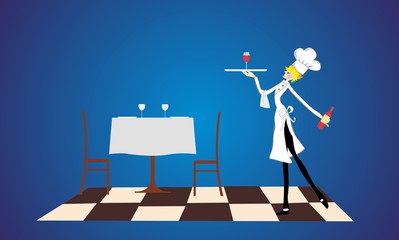 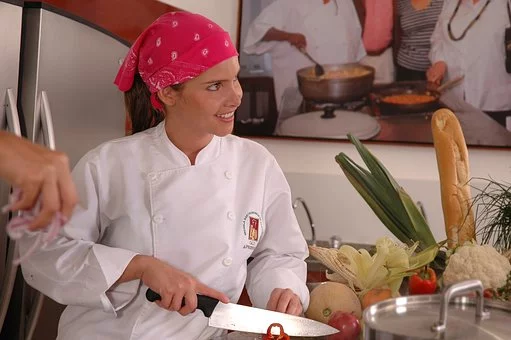 Absolwent może podjąć pracę 
w zakładach gastronomicznych: restauracjach, barach, kawiarniach, stołówkach itp.
w instytucjach zajmujących się upowszechnianiem wiedzy o żywności,
może także samodzielnie prowadzić działalność gospodarczą w zakresie usług cateringowych, hotelarskich  i agroturystycznych.
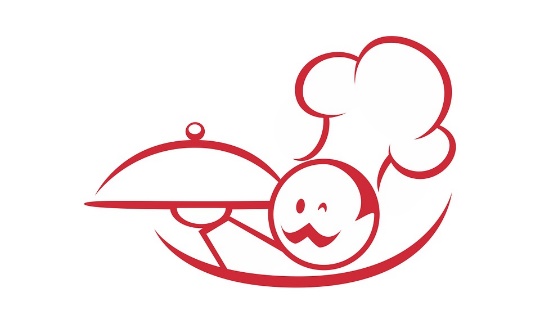 Technik hotelarstwa

Kwalifikacje
HGT.03 – Obsługa gości w obiekcie świadczącym
		usługi hotelarskie
HGT.06 – Realizacja usług w recepcji
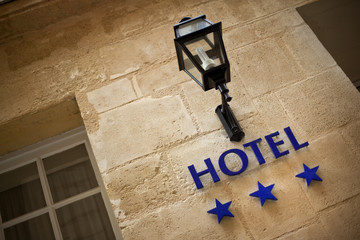 Absolwent może podejmować pracę
w zakładach hotelarskich, ośrodkach wypoczynkowych, zakładach uzdrowiskowych
pensjonatach, zajazdach, kwaterach prywatnych
może prowadzić własną działalność gospodarczą w zakresie usług hotelarskich
Technik usług kelnerskich



Kwalifikacje:
HGT.01 – Wykonywanie usług kelnerskich
HGT.11 – Organizacja usług gastronomicznych
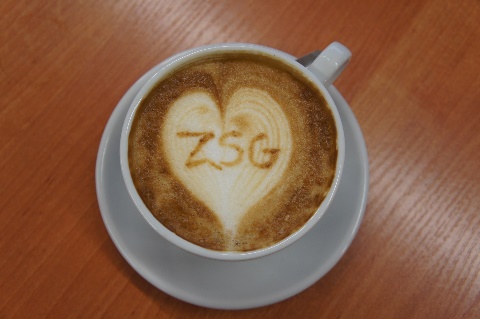 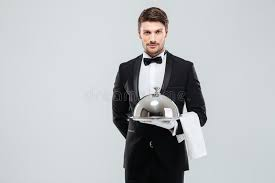 Absolwent może podejmować pracę

w firmach prowadzących działalność gastronomiczną np. restauracje, kawiarnie, pensjonaty, domy wczasowe, bary, na statkach i promach pasażerskich,
może organizować i obsługiwać imprezy okolicznościowe i cateringowe,
może pracować jako kelner, barman, barista
Technik przemysłu mody


Kwalifikacje:
MOD.03 – Projektowanie i wytwarzanie wyrobów 
		odzieżowych
MOD.11 – Organizacja procesów wytwarzania 				wyrobów odzieżowych
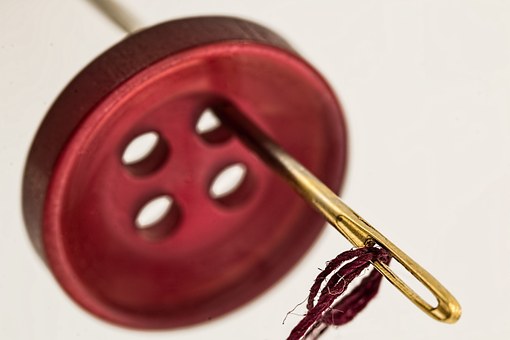 Absolwent może podejmować pracę

w zakładach przemysłu odzieżowego
laboratoriach odzieżowych, wzorcowniach 
działach przygotowania produkcji 
krojowniach i szwalniach 
działach kontroli jakości 
zakładach usługowych lub prowadzić własny zakład wytwórczy lub usługowy
Technik organizacji turystyki

Kwalifikacje:
HGT.07 – Przygotowanie imprez i usług turystycznych
HGT.08 – Obsługa klienta oraz rozliczanie imprez i 			usług turystycznych
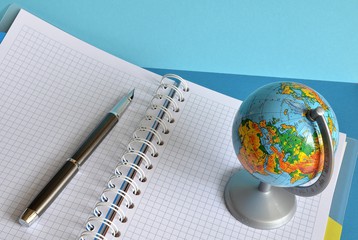 Absolwent może podejmować pracę

w biurach i agencjach turystycznych, ośrodkach informacji turystycznej 
organach administracji samorządowej zajmujących się organizacją i promocją turystyki, 
może prowadzić własne biuro podroży
Branżowa Szkoła I Stopnia
	
		
		Kucharz

		Cukiernik

		Kelner
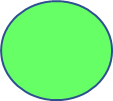 Krawiec
Kucharz


Kwalifikacja:
HGT.02 – Przygotowanie i wydawanie dań
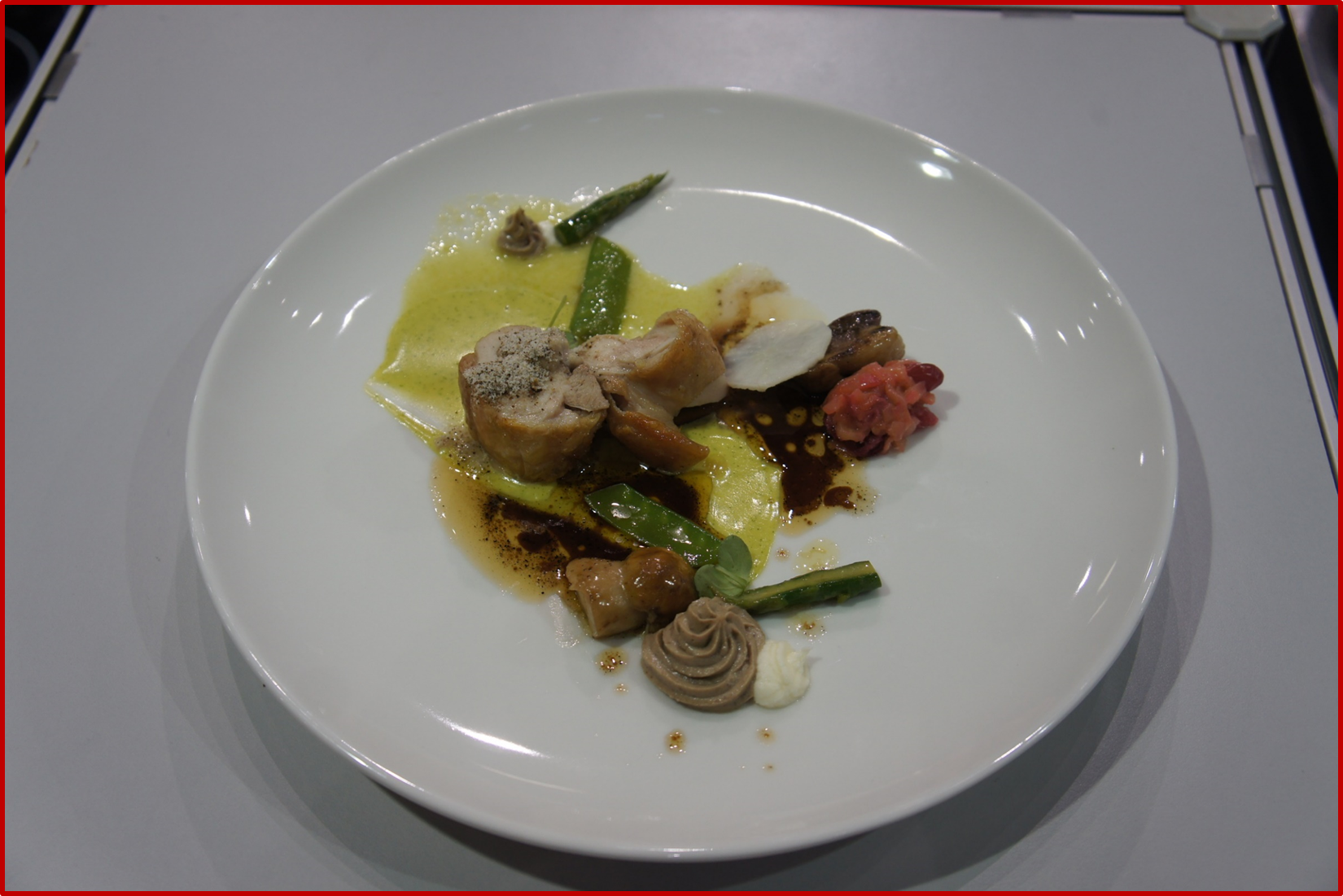 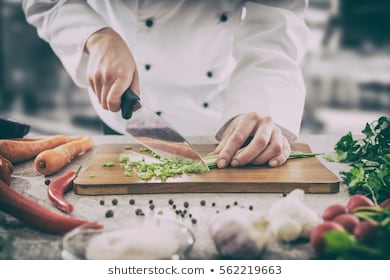 Absolwent może podejmować pracę

w podmiotach gospodarczych zajmujących się prowadzeniem działalności gastronomicznej np. hotele, restauracje, kawiarnie, bary, pensjonaty, promy, statki pasażerskie i obiektach żywienia zbiorowego np. stołówki, 
instytucjach zajmujących się obrotem żywnością
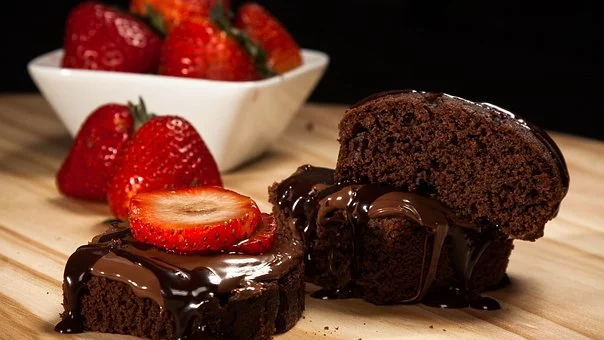 Cukiernik




Kwalifikacja:
SPC.01 – Produkcja wyrobów cukierniczych
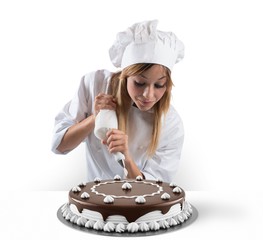 Absolwent może podejmować pracę



w ciastkarniach, cukierniach
zakładach przemysłu cukierniczego
może także podejmować działalność gospodarczą na własny rachunek
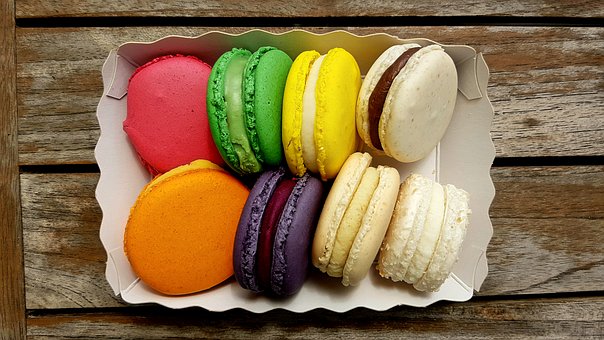 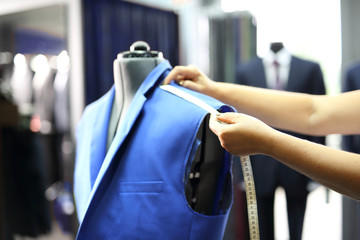 Krawiec






Kwalifikacja:
MOD.03 – Projektowanie i wytwarzanie wyrobów 				odzieżowych
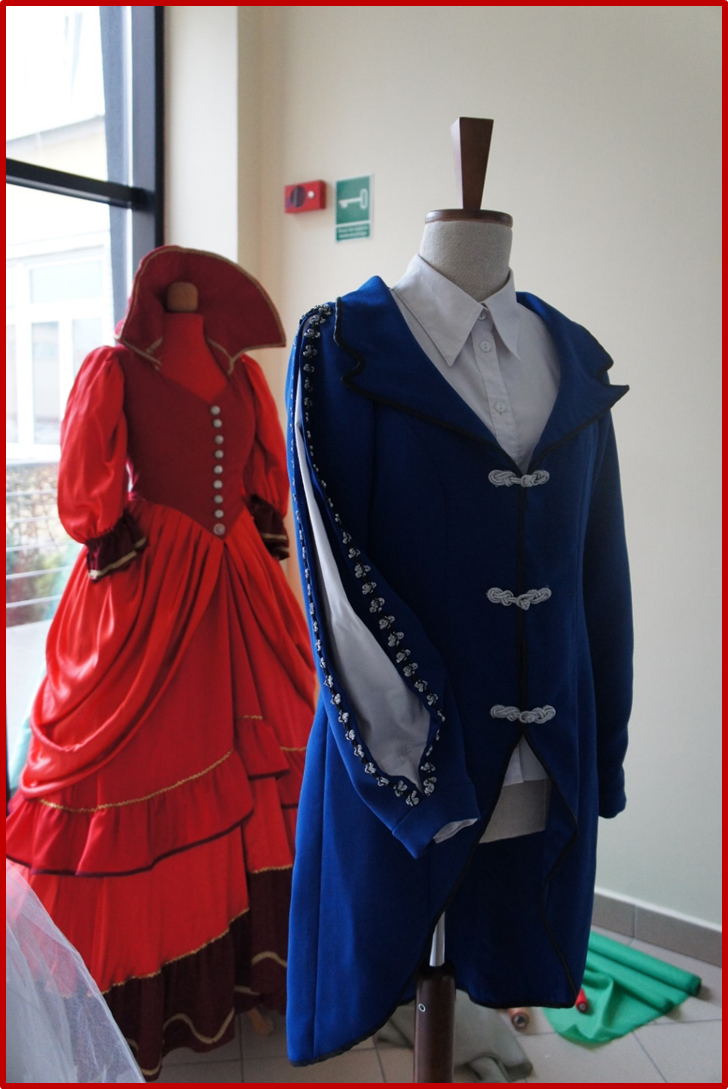 Absolwent może podejmować pracę


w zakładach przemysłu odzieżowego
krojowniach i szwalniach 
zakładach usługowych,  w szczególności w krawiectwie miarowym
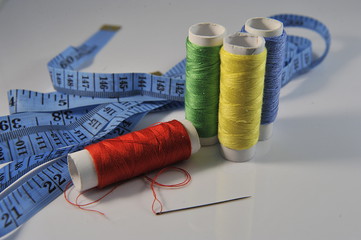 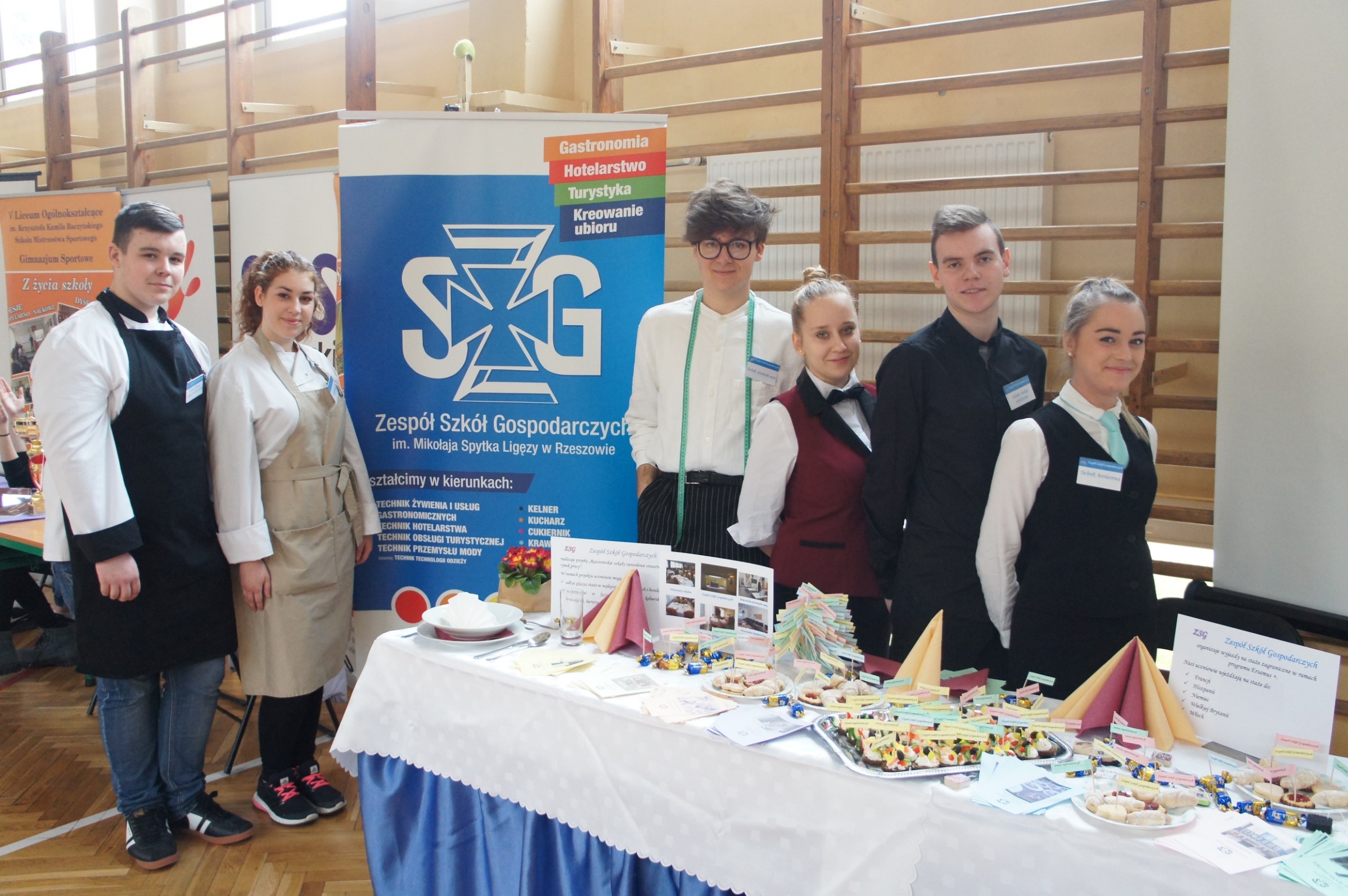